WARMUP
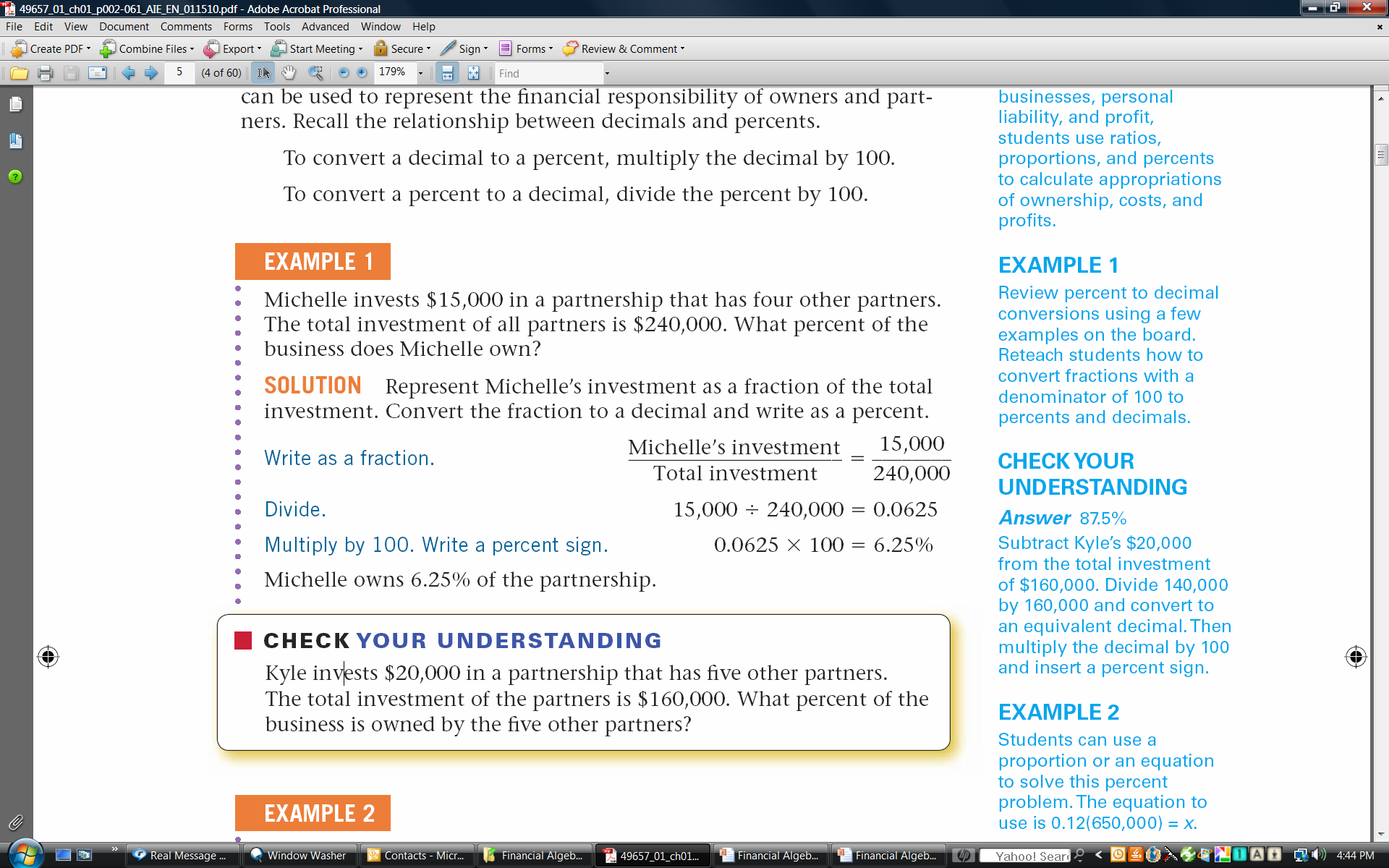 John deposits $3,300 in an account paying 6% interest, compounded daily.  What is the balance in 2 years?

a) Daniella deposits $4,000 in an account paying 4.25% interest, compounded monthly.  What is the annual percentage yield (APY)?
      b) If the interest was compounded daily instead of     	monthly, would the APY be higher or lower?
Slide 1
3-7FUTURE VALUE OF INVESTMENTS
OBJECTIVES
Calculate  the future value of a periodic deposit investment.
Slide 2
Key Terms
Future value
 
 Single deposit investment

 Periodic investment
Slide 3
Future value of a periodic deposit investment
B = balance at end of investment period
P = periodic deposit amount
r = annual interest rate expressed as decimal
n = number of times interest is compounded annually
t  = length of investment in years
Slide 4
Example 1
Rich and Laura are both 45 years old. They open an account at the Rhinebeck Savings Bank with the hope that it will gain enough interest by their retirement at the age of 65. They deposit $5,000 each year into an account that pays 4.5% interest, compounded annually. What is the account balance when Rich and Laura retire?
Slide 5
Making It Easier!!
Using the calculator:
APPS  1  1 
Fill:  N = number of payments
              I% = annual interest rate in percent 
              PV = 0
              PMT = Amount of regular payment as a negative
              P/Y, C/Y = number of payments per year
              PMT: BEGIN
              FV: Clear
ALPHA  ENTER
FV now shows how much you will have at the end
Slide 6
CHECK YOUR UNDERSTANDING
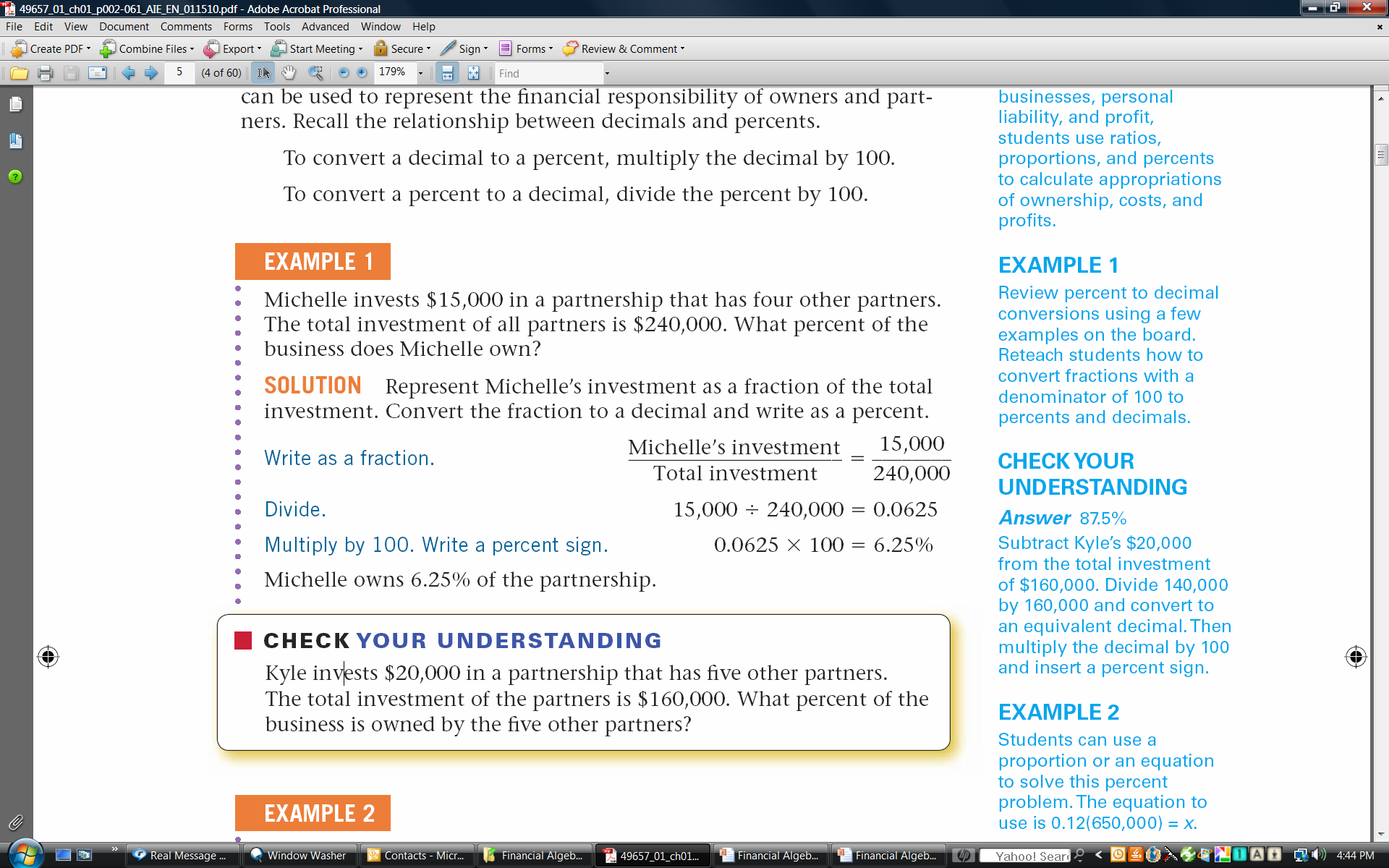 How much more would Rich and Laura have in their account if they decide to hold off retirement for an 5 years?
Slide 7
Example 2
How much interest will Rich and Laura earn over the 20-year period?
Slide 8
CHECK YOUR UNDERSTANDING
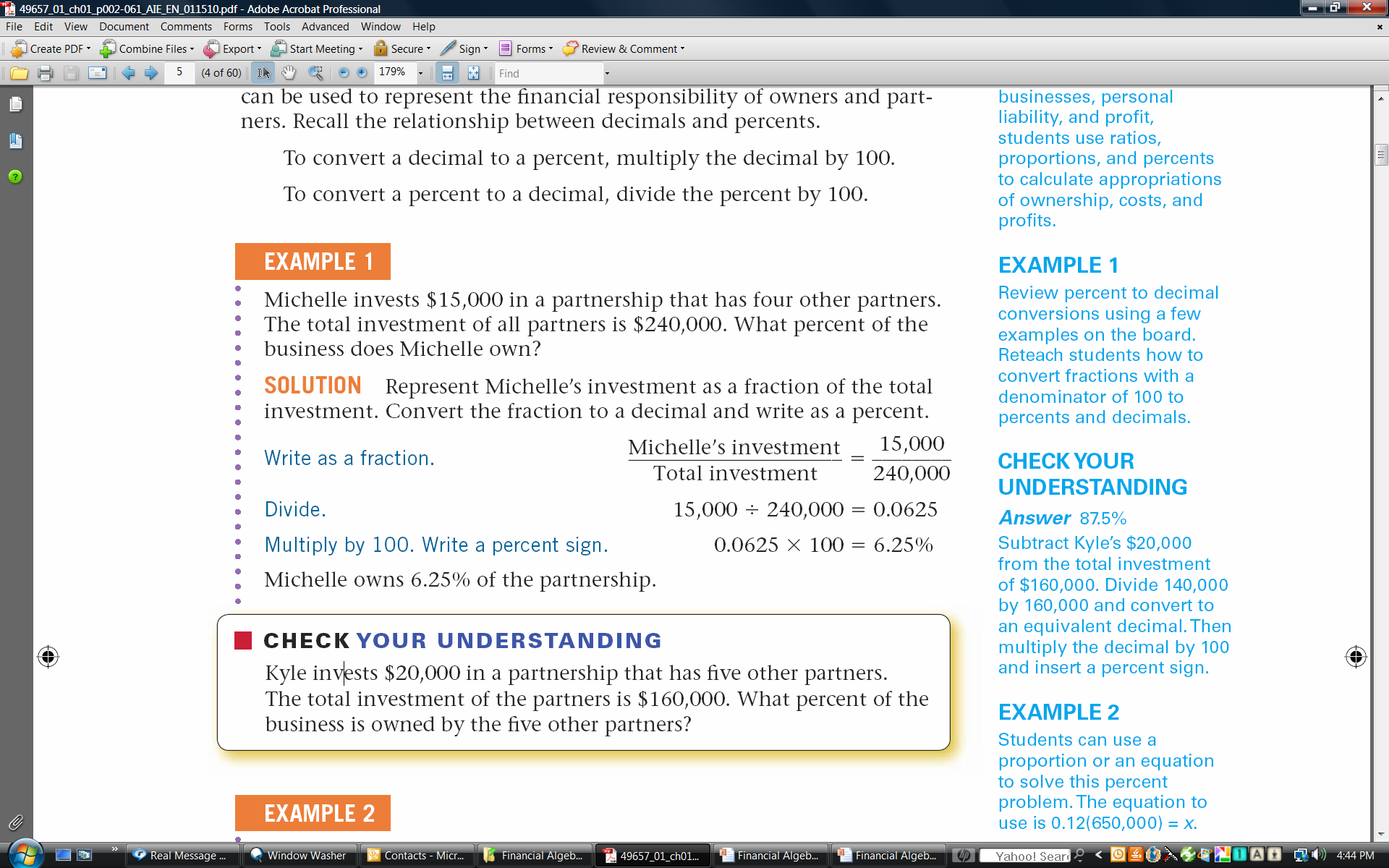 Use previous Check Your Understanding. How much more interest would Rich and Laura earn by retiring after 25 years?
Slide 9
EXAMPLE 3
Linda and Rob open an online savings account that has a 3.6% annual interest rate, compounded monthly. If they deposit $1,200 every month, how much will be in the account after 10 years?
Slide 10
CHECK YOUR UNDERSTANDING
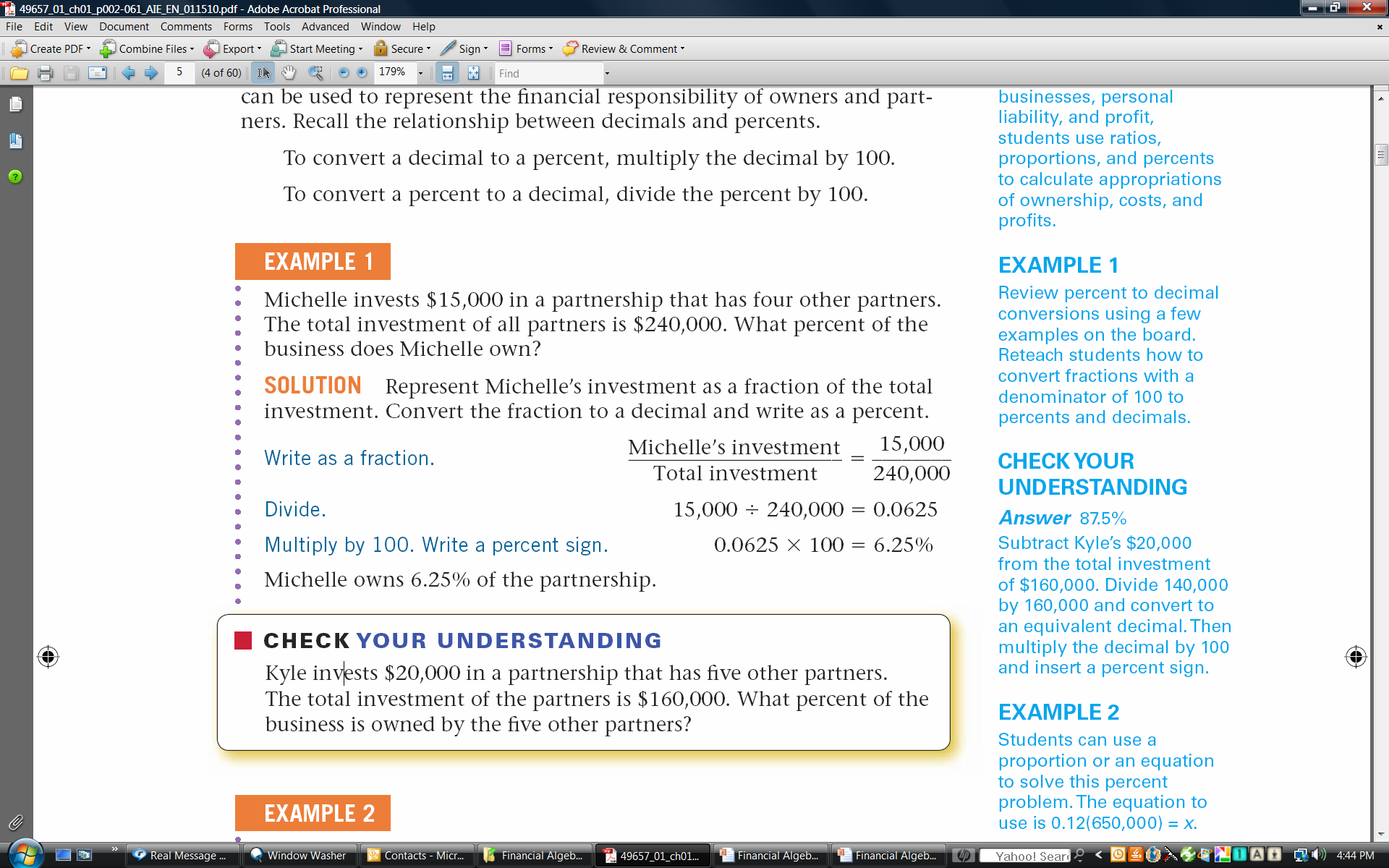 Linda and Rob had an option of opening an account at 4.6% annual interest rate, compounded monthly, for 9 years with the same monthly deposit of $1,200.  a) Do you think that they will have more or less money in the account than in Example 3?
b) Do the calculation to see if you were correct.
Slide 11
EXAMPLE 4
a) Based on the Rule of 72, how long will it take to double an investment of $5,000 in an account paying 8% interest, compounded annually?

    b) Confirm this answer using the appropriate formula
Slide 12